Inspired by the SeaDay 1
Watch these two videos about the sea. Make a 
T-chart in your reading response notebook. Jot down notes about each video of the sea.
The Beach

Ship at Sea
[Speaker Notes: Your new unit is introducing you to writers and information that is inspired by the sea.  Let’s look at these two videos to give you an idea about the sea]
Essential QuestionWhy does the sea inspire writers?
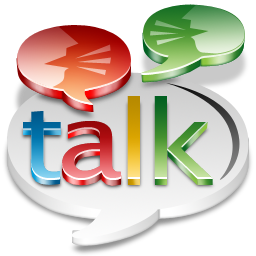 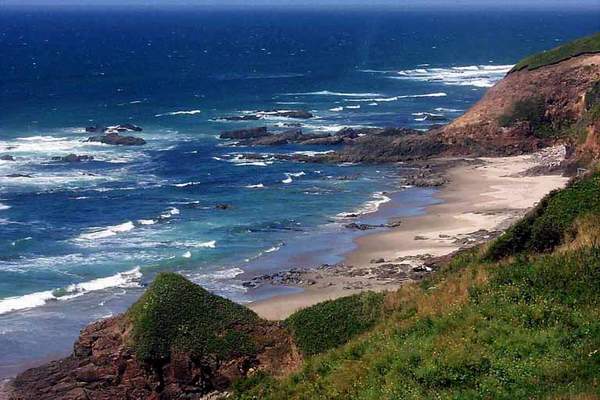 [Speaker Notes: In your response journal, write about how the sea could inspire writers.]
LiteratureDay 1
G  I will use information from the text to describe characters and their actions in the story. 
Rate yourself
1 – 2 – 3 - 4
A  Think back to The Stories Julian Tells. We used character traits to describe Julian. Turn and tell a partner what some of those character traits were.
We are going to listen to this story and learn about how the characters impact the outcome.
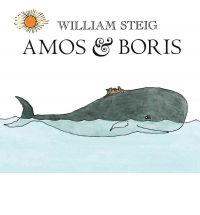 [Speaker Notes: N  Some stories have many characters and some may only have a few. 
To better understand a character in a story, the reader must be “read between the lines”. This means the reader must see what a character says, thinks, or does and then draw conclusions.]
A  While I am reading the first part Amos & Boris today, I want you to think about Amos. Use the character sketch sheet to record some things you learn about Amos. We can add to the character sketch tomorrow.
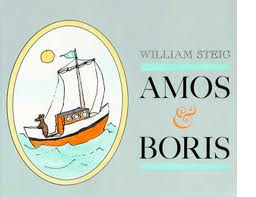 While I am reading the first part Amos & Boris today, I want you to think about Amos. Use the character sheet to record some things you learn about Amos. We can add to the character sketch tomorrow.
G
I will use information from the text to describe characters and their actions in the story. 
Rate yourself
1 – 2 – 3 - 4
Rate your effort today
1-2-3-4
Literature Day 2
G  I will use information from the text to describe characters and their actions in the story. 
Rate yourself
1 – 2 – 3 - 4
A Turn and tell your partner why it is important to understand the characters and their actions in a story.
Ground SwellEdward Hopper (1939)
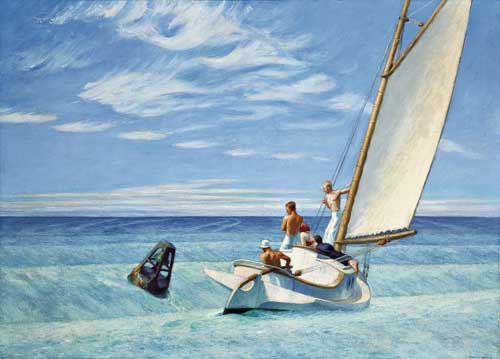 [Speaker Notes: Edward Hopper, Ground Swell (1939)
Prominent American realist painter and printmaker.]
We are going to use our sheet from yesterday to take notes on Boris.  We know that characters are important in stories. They keep the action moving and they keep the reader interested.
[Speaker Notes: N  Characters are important in stories. They keep the action moving and they keep the reader interested. Most stories have two kinds of characters: major and minorMajor Characters  - Characters in the story most often.  - They are very important to the plot.  - Their names are often in the title.Minor Characters- They are not as important to the plot.-They don’t appear in the story as much.-You don’t learn as much about a minor character as you do a major character.]
G
I will use information from the text to describe characters and their actions in the story. 
Rate yourself
1 – 2 – 3 - 4
Rate your effort today
1-2-3-4
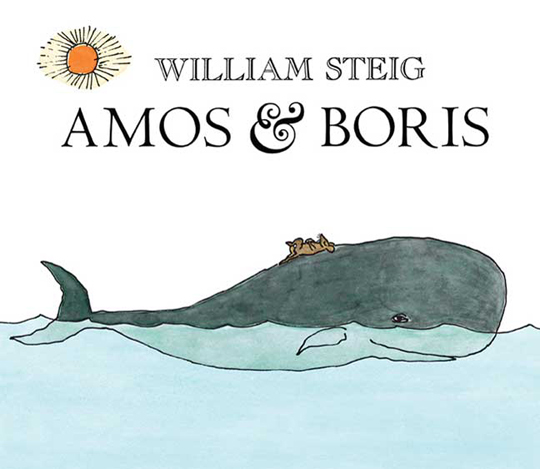 Day 3
I can use words I learn from a text.
[Speaker Notes: Goal- 
Students need to engage with the goal-  read it, repeat it, write it, etc.]
Tell your partner about a new word you learned last week.
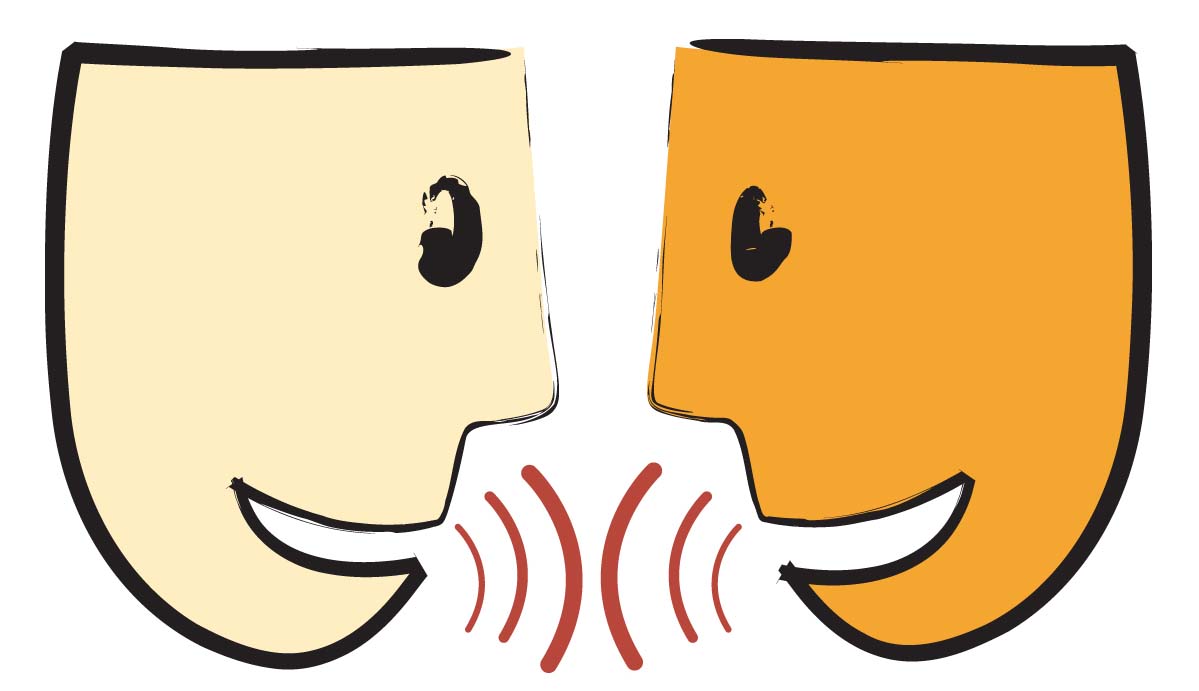 [Speaker Notes: Access Prior Knowledge- (APK)
Turn and Talk]
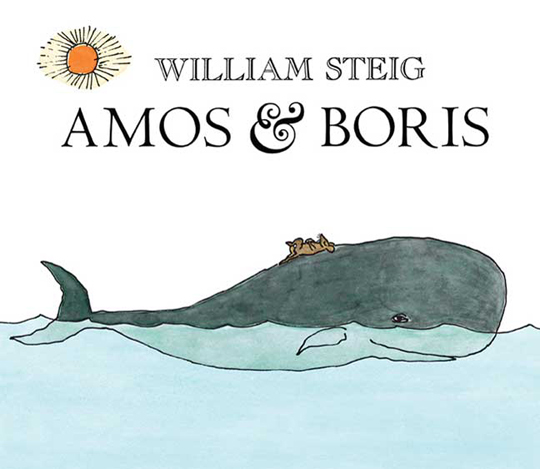 [Speaker Notes: New Information-
Read the book- provide a brief explanation of any words that may be new or unfamiliar to the students.]
miserable
[Speaker Notes: Contextualize the word- Find it in the text
Say the word together]
miserable
very unhappy, uncomfortable
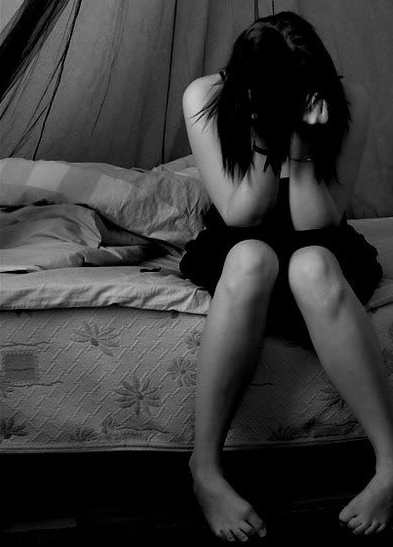 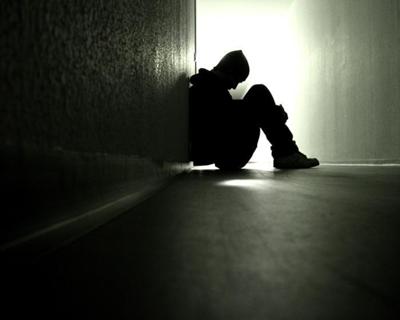 [Speaker Notes: Give student friendly definition
Use the word in other contexts]
Thumbs up, Thumbs down
Which of these would make you miserable?
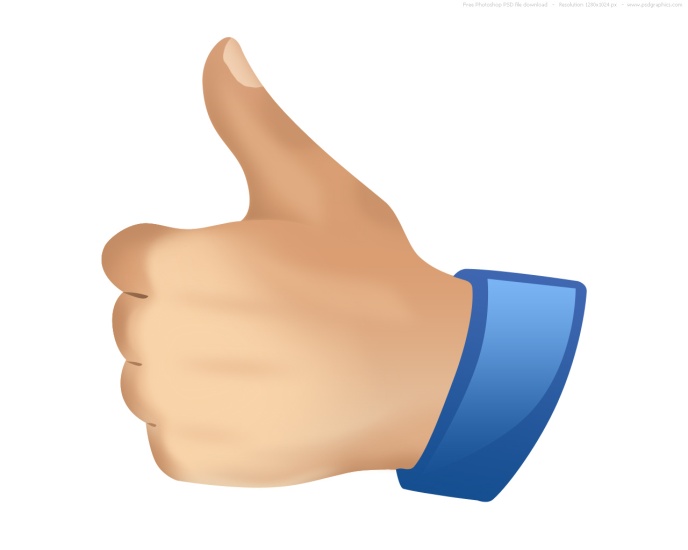 Your gaming system broke.
Your teacher gave you extra recess.
You lost your favorite toy.
A tornado flattened your home.
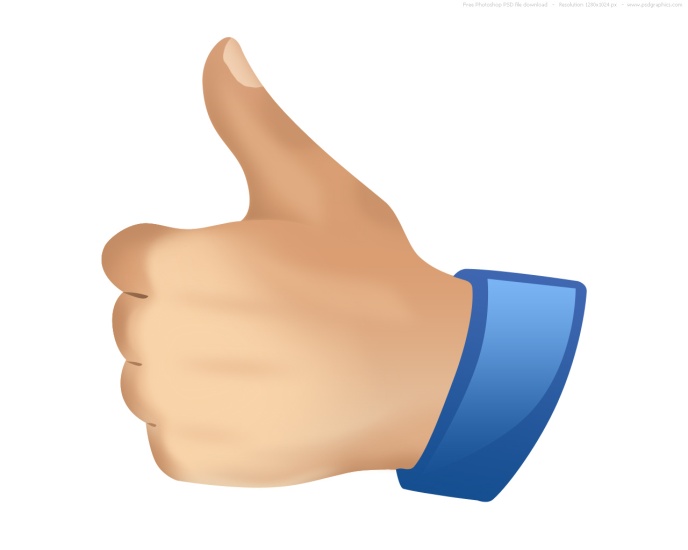 Your best friend moved away.
[Speaker Notes: Engage the students with the word]
ambitious
[Speaker Notes: Contextualize the word- Find it in the text
Say the word together]
ambitious
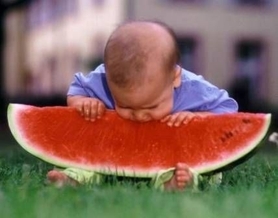 a strong desire to do something
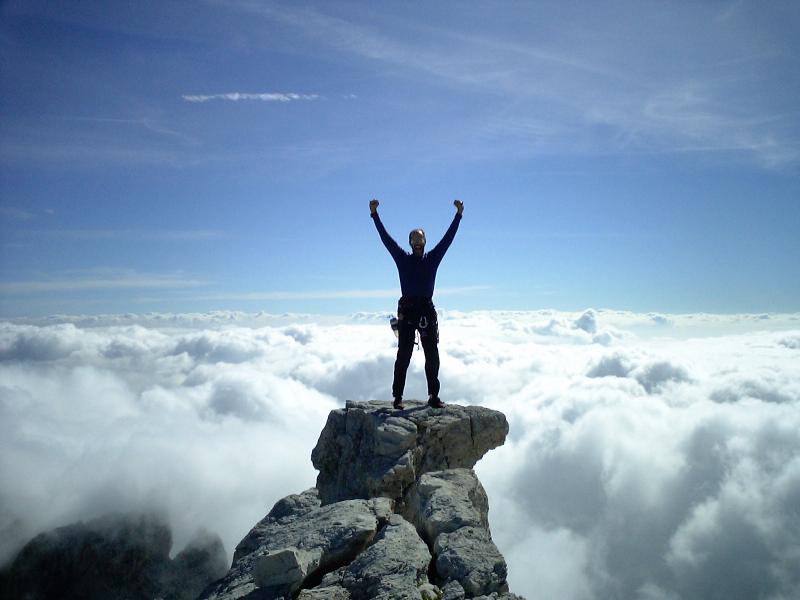 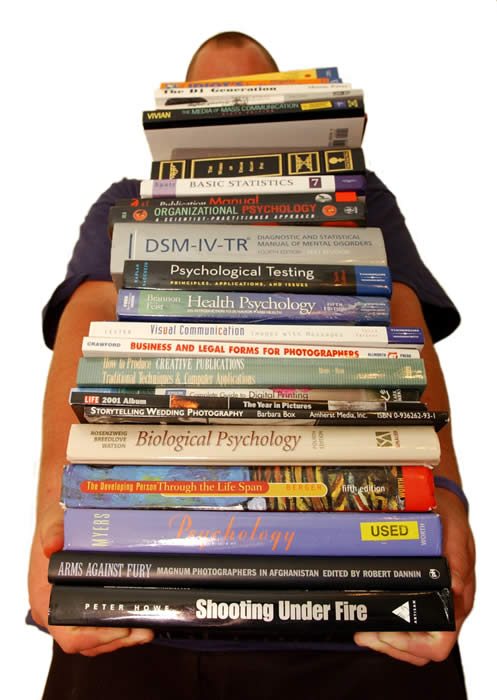 [Speaker Notes: Give student friendly definition
Use the word in other contexts]
Which tasks would you need to be 
ambitious to accomplish?
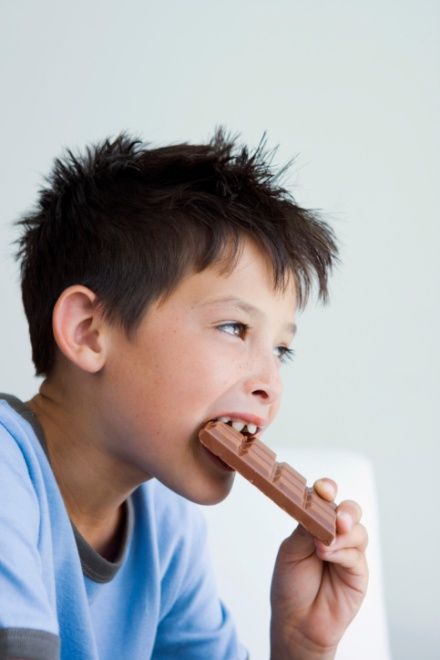 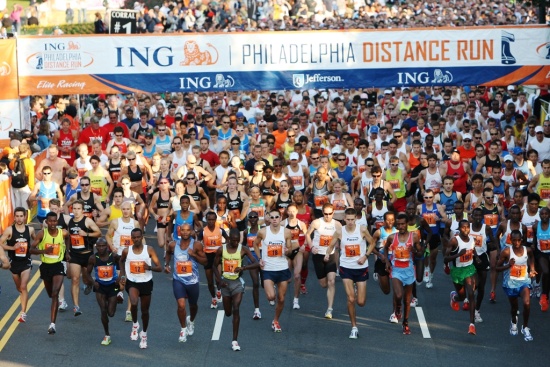 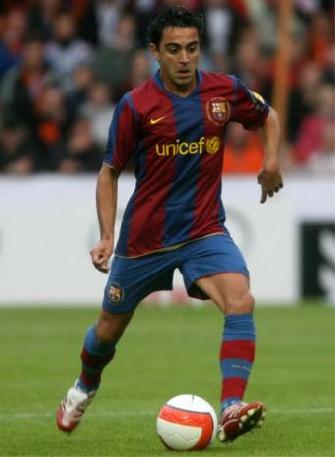 eat a chocolate bar
run a marathon
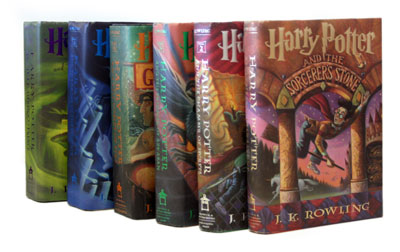 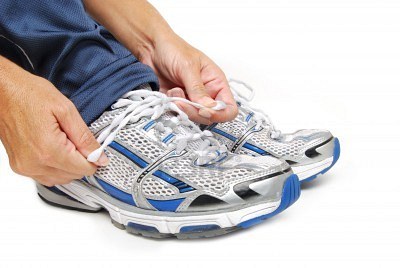 tie your shoe
read the whole series
become a professional 
soccer player
[Speaker Notes: Engage the students with the word]
leisurely
[Speaker Notes: Contextualize the word- Find it in the text
Say the word together]
leisurely
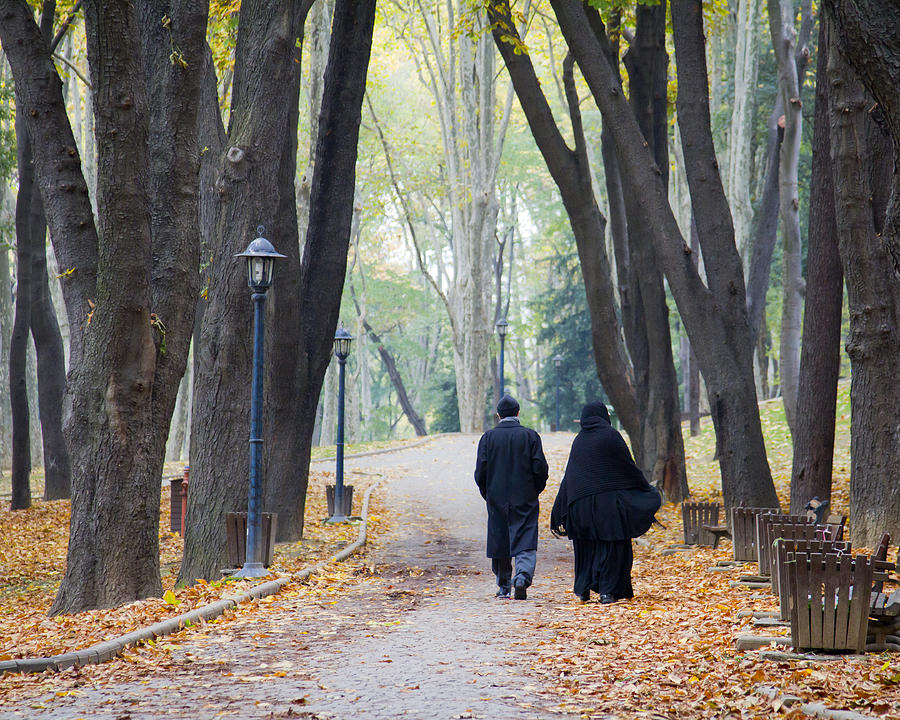 unhurried, slow
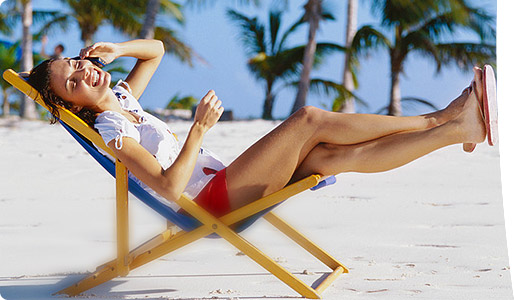 [Speaker Notes: Contextualize the word- Find it in the text
Say the word together]
Which of these things could you do leisurely ?
walk your dog
 eat a hamburger
 run a race
 clean your room
 take a timed test
[Speaker Notes: Engage the students with the word]
Who can use all 3 words in a sentence?
miserable
ambitious
leisurely
[Speaker Notes: Read all three words and see if you can use them in one sentence.]
Write a sentence to show you know what each of these words mean.
miserable
ambitious
leisurely
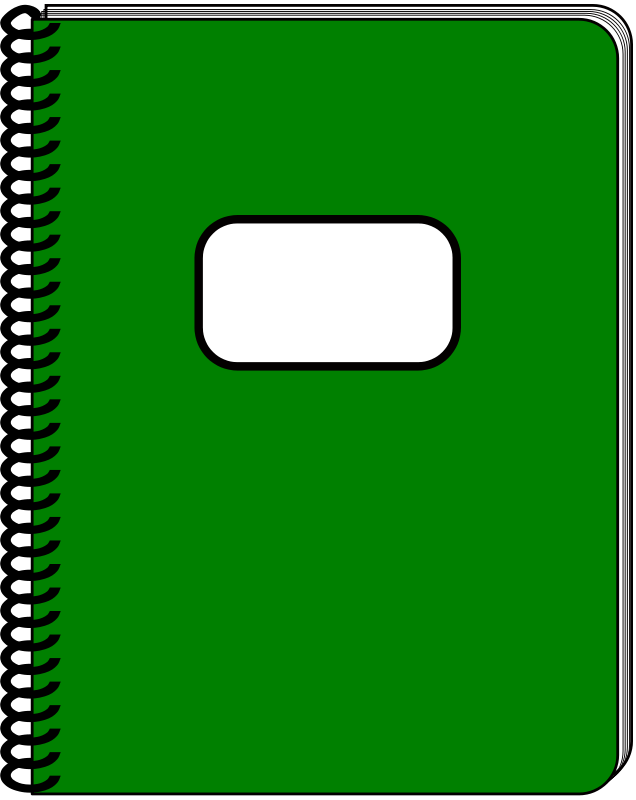 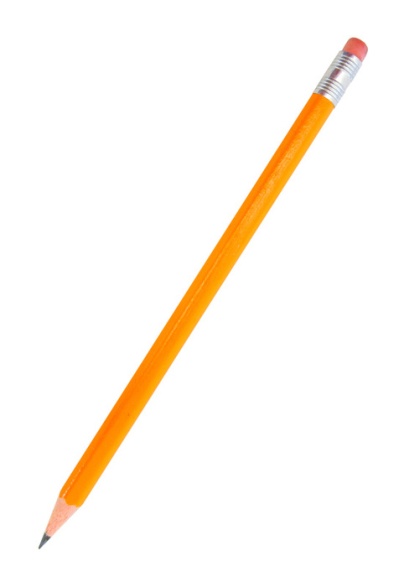 [Speaker Notes: Application-
Students need an opportunity to use the words they just learned from the text.]
I can use words I learn from a text.
[Speaker Notes: Goal- 
Revisit the Goal]